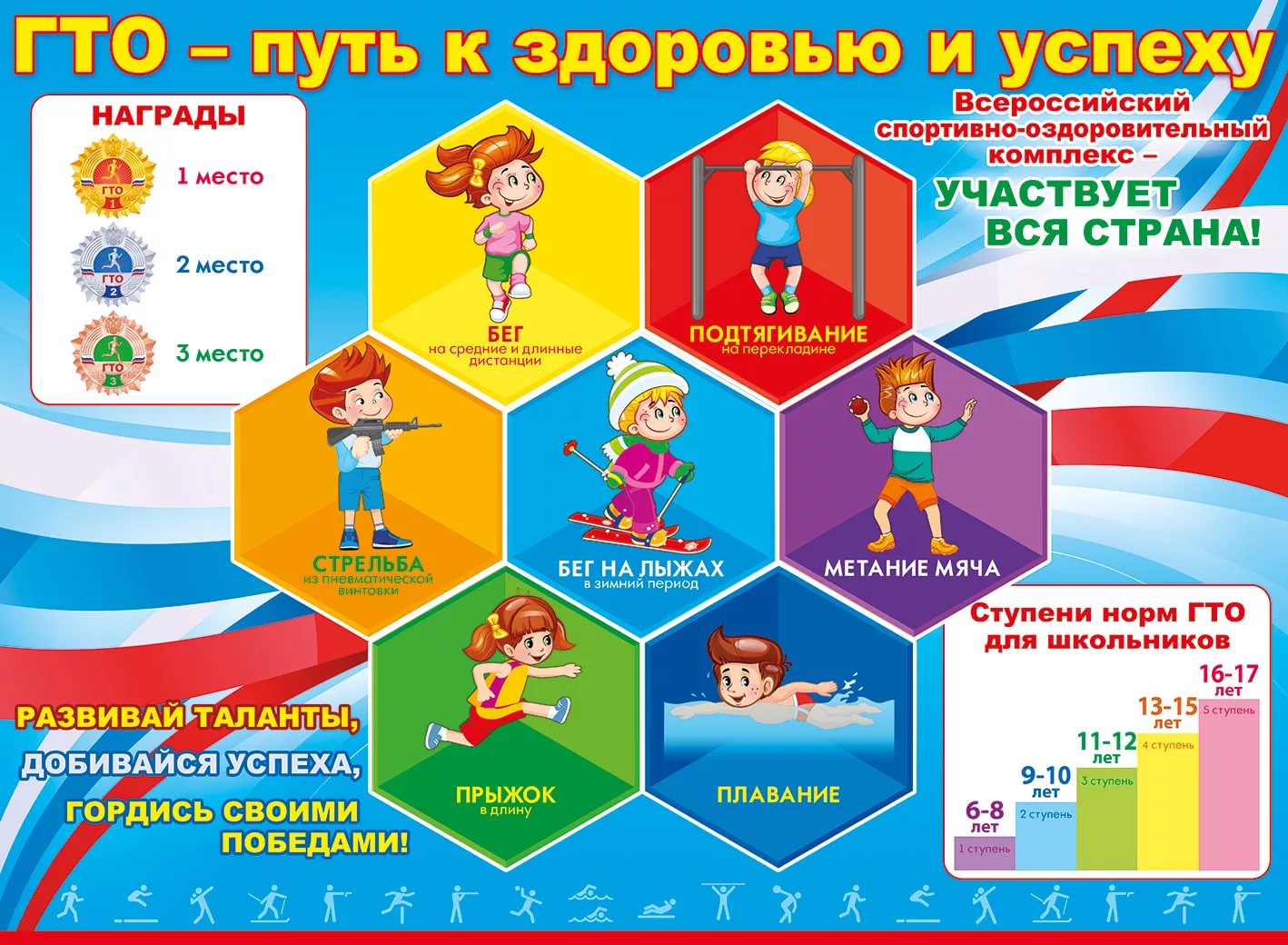 8 ноября ребята 1-6 классов сдавали нормы ГТО
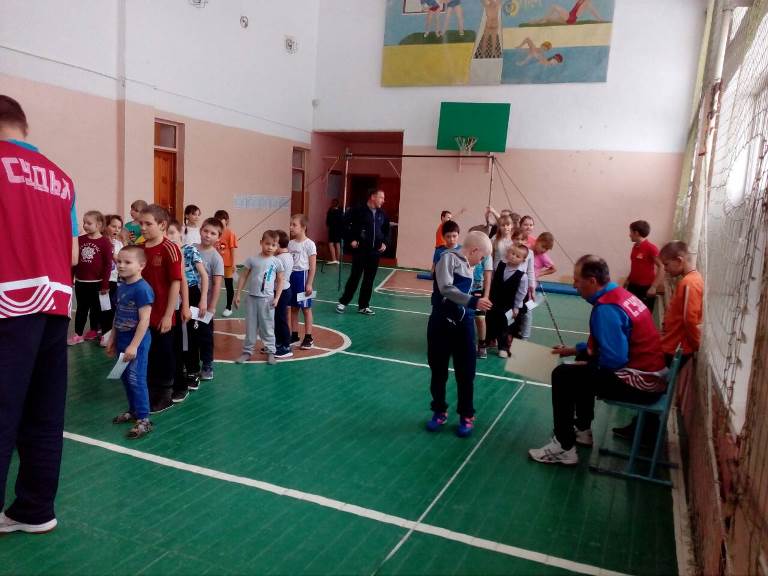 Прыжок 
в длину с места
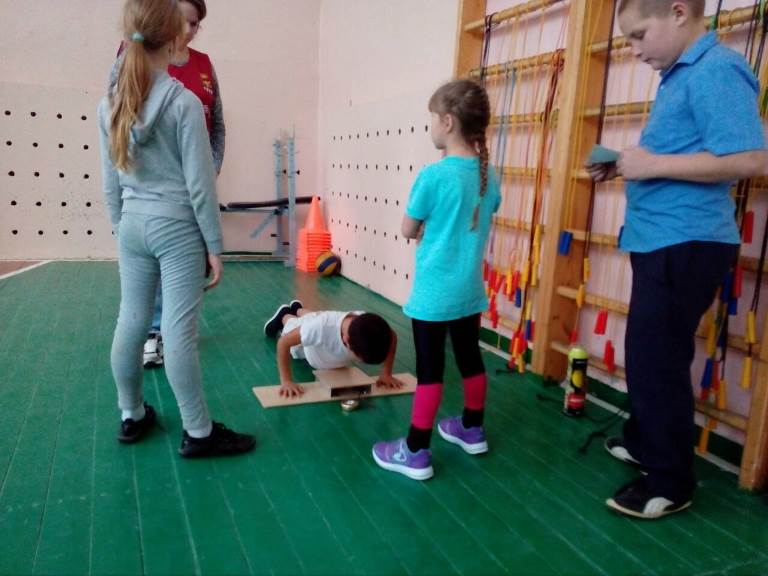 Отжимание
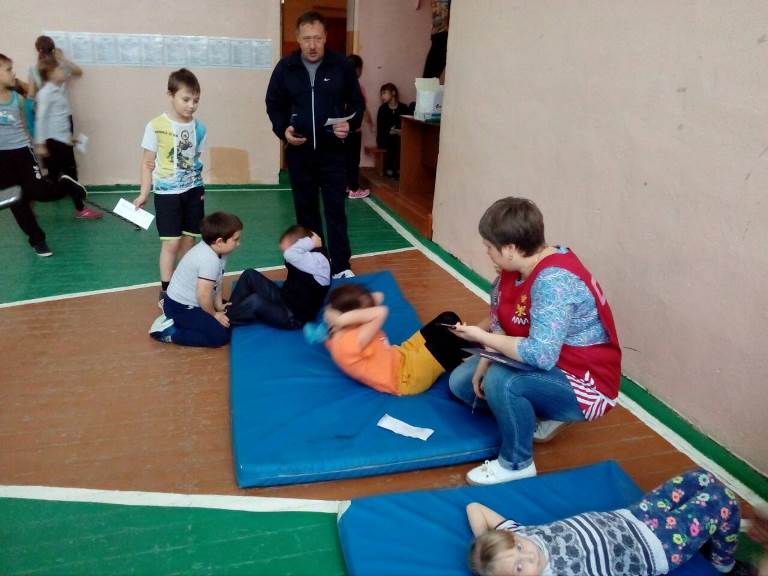 Поднимание 
туловища
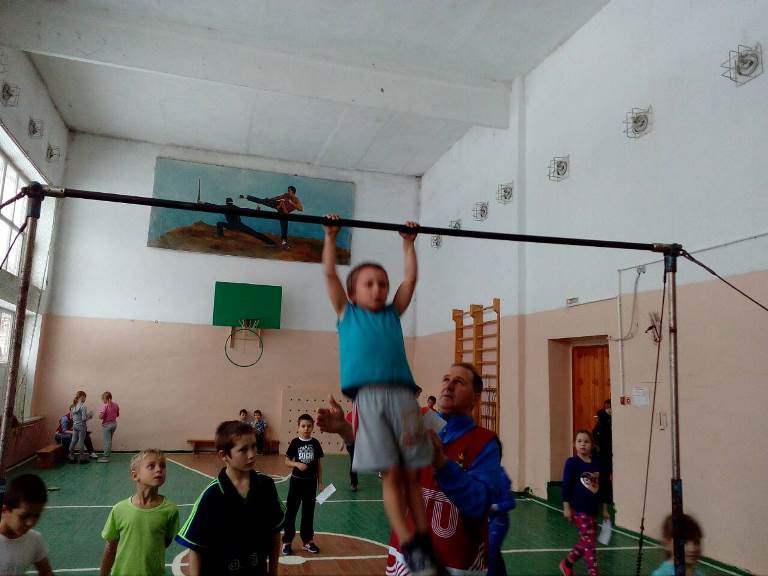 Подтягивание
Учитель физической культуры Кайдунова С.Н.
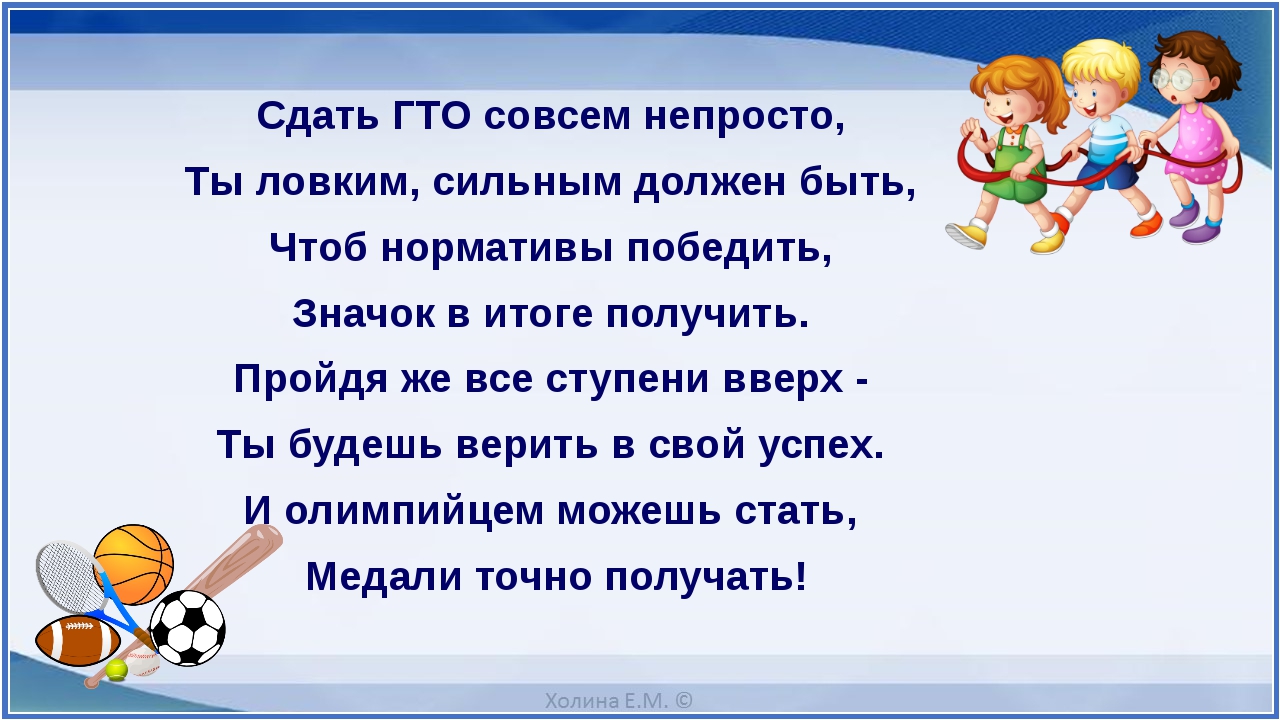